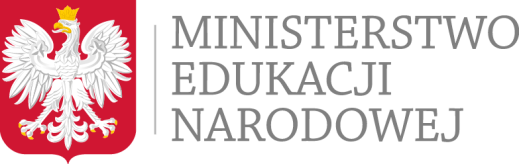 aktualne zmiany w systemie oświaty
28 września 2018 r. CHORZÓW
Rok szkolny 2018/2019
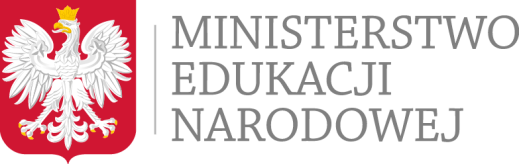 W tym roku szkolnym szczególnie istotne znaczenie  w polityce oświatowej państwa mają:
zmiany w systemie szkolnictwa branżowego oraz technicznego
(Projekt ustawy o zmianie ustawy – Prawo oświatowe, ustawy o systemie oświaty oraz innych ustaw)
rozwijanie kompetencji cyfrowych uczniów i nauczycieli 
(m.in. program „Aktywna tablica”, Ogólnopolska Sieć Edukacyjna)
Zmiany w systemie szkolnictwa branżowego oraz technicznego
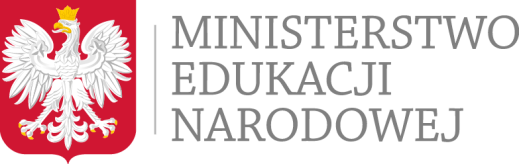 Główne cele proponowanych rozwiązań

 odbudowa prestiżu kształcenia zawodowego w Polsce, przez poprawę jakości i efektywności kształcenia w szkołach i placówkach
rozwój szkolnictwa odpowiadającego potrzebom poszczególnych branż
zwiększenie wpływu pracodawców, firm oraz organizacji zrzeszających przedsiębiorstwa na funkcjonowanie kształcenia zawodowego
promocja szkolnictwa branżowego wśród uczniów i ich rodziców
Zmiany w systemie szkolnictwa branżowego oraz technicznego
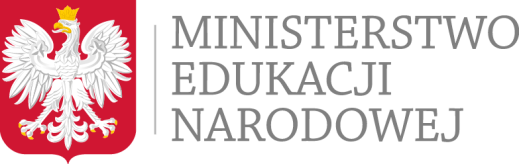 W projekcie ustawy planuje się wprowadzenie nowych rozwiązań w zakresie kształcenia zawodowego, dotyczących m.in.:

organizacji kształcenia w branżowej szkole II stopnia oraz szkole policealnej;
modyfikacji warunków wprowadzania zawodów do klasyfikacji zawodów szkolnictwa zawodowego;
warunków uruchamiania przez szkołę kształcenia w zawodzie;
wzmocnienia udziału pracodawców w kształceniu zawodowym, w tym w realizacji praktycznej nauki zawodu dla uczniów szkół; 
wzmocnienia nadzoru dyrektora szkoły nad jakością kształcenia prowadzonego u pracodawców;
możliwości realizacji dodatkowych umiejętności w zawodach zwiększających szanse na zatrudnienie; 
umożliwienia szkołom organizacji krótszych form kursowych (kursów umiejętności zawodowych);
Zmiany w systemie szkolnictwa branżowego oraz technicznego (ciąg dalszy)
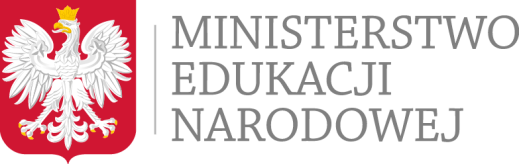 W projekcie ustawy planuje się wprowadzenie nowych rozwiązań w zakresie kształcenia zawodowego, dotyczących m.in.:
zwiększenia dofinansowania pracodawcom kosztów kształcenia uczniów w zawodach deficytowych;
wprowadzenia obowiązku przystępowania przez uczniów do egzaminu zawodowego jako warunku ukończenia szkoły; 
dopuszczania do użytku szkolnego podręczników poprzez zastąpienie tradycyjnych podręczników do kształcenia w zawodach materiałami edukacyjnymi w postaci elektronicznej lub papierowej;
ujednolicenia pensum nauczycieli praktycznej nauki zawodu;
wprowadzenia obowiązkowych szkoleń branżowych dla nauczycieli kształcenia zawodowego;
organizacji i funkcjonowania szkół i placówek prowadzących kształcenie zawodowe;
zmiany zasad udzielania akredytacji na kształcenie ustawiczne w formach pozaszkolnych;
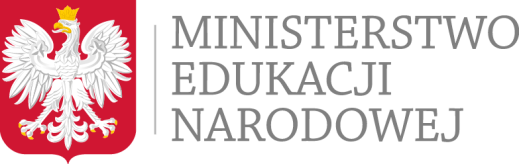 Zmiany finansowe z zakresu kształcenia zawodowego
Wprowadzenie preferencji podatkowych dla przedsiębiorców (PIT, CIT)
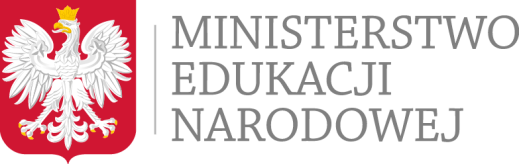 Możliwość odliczenia od dochodu (będącego podstawą obliczania podatku) darowizn przekazywanych dla publicznych szkół prowadzących kształcenie zawodowe i placówek:
w przypadku osób prawnych łącznie do wysokości nieprzekraczającej 10% dochodu,
w przypadku osób fizycznych łącznie do wysokości nieprzekraczającej 6% dochodu.
Tworzenie przez organy stanowiące JST wydzielonego rachunku
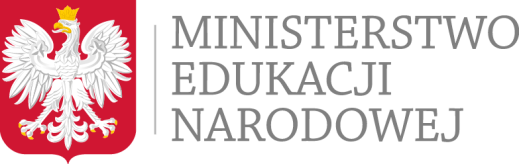 Umożliwienie szkołom gromadzenia dochodów uzyskiwanych w ramach praktycznego kształcenia zawodowego na wydzielonym rachunku (np. usługi gastronomiczne, mechaniczne, fryzjerskie itp.) w celu wykorzystania tych środków na potrzeby rozwoju szkoły zawodowej lub placówki.
Doprecyzowanie przepisów w zakresie delegacji do podziału części oświatowej subwencji ogólnej
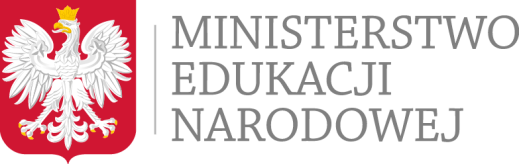 uwzględnienie zmian w funkcjonowaniu branżowej szkoły II stopnia,
doprecyzowanie nazw egzaminów z zakresu kształcenia zawodowego,
doprecyzowanie sposobu określenia nadwyżki lub deficytu zapotrzebowania na pracowników w danym zawodzie, uwzględnianego przy podziale subwencji
Nowe kryterium podziału części oświatowej subwencji ogólnej
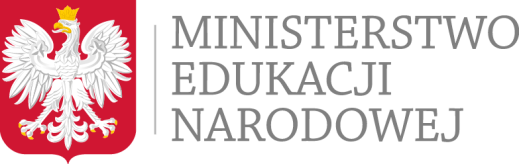 Wprowadzono nowe kryterium do podziału subwencji oświatowej polegające na zróżnicowaniu kwot ustalanych na uczniów objętych kształceniem zawodowym w zawodach szkolnictwa branżowego o szczególnym znaczeniu dla kultury i dziedzictwa narodowego.
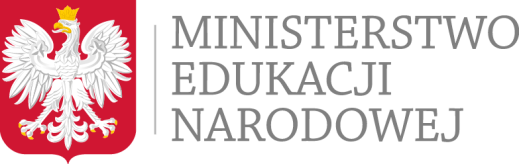 Najważniejsze zmiany w zakresie Systemu Informacji oświatowej
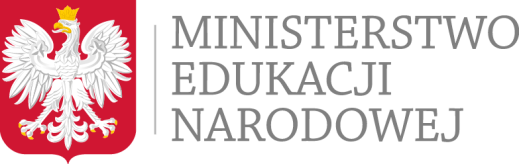 uszczegółowienie zakresu danych gromadzonych w SIO dot. uczniów objętych pomocą psychologiczno-pedagogiczną (posiadanie orzeczenia), uczestniczących w zajęciach wdż, korzystających ze świetlicy szkolnej,
zmiana terminu przekazywania niektórych danych w SIO (np. o pomieszczeniach),
ułatwienie oraz usprawnienie procesu przyznawania danych dostępowych do SIO, 
inne zmiany doprecyzowujące oraz dostosowujące przepisy ustawy o SIO do zmian wprowadzanych w kształceniu zawodowym.
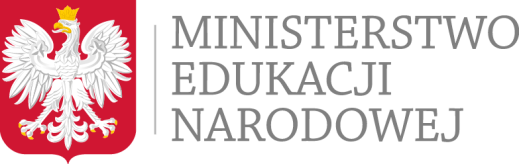 Najważniejszej zmiany w zakresie Karty Nauczyciela
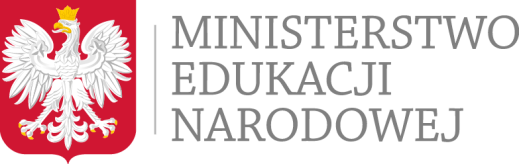 Określenie tygodniowego obowiązkowego wymiaru godzin zajęć nauczycieli przedszkoli pracujących z grupami obejmującymi dzieci 6-letnie oraz dzieci młodsze (art. 42 ust. 7 pkt 3 ustawy – Karta Nauczyciela) 
Zmiana wymogu posiadania wyróżniającej oceny pracy na ocenę bardzo dobrą, w przypadku ubiegania się przez dyrektora szkoły o stopień nauczyciela dyplomowanego (art. 9e ust. 1 ustawy – Karta Nauczyciela)
Zmiana obligatoryjnych terminów dokonywania oceny pracy nauczycieli – wydłużenie okresu pracy, co który dokonuje się oceny (z 3 do 5 lat) 
Doprecyzowanie kwestii dotyczącej prawa do urlopu wypoczynkowego w wymiarze proporcjonalnym do przepracowanego okresu (art. 64 po ust. 5a dodaje się ust. 5b ustawy – Karta Nauczyciela)
Doprecyzowanie kwestii dotyczącej terminu wydania przez dyrektora szkoły skierowania na badania lekarskie przeprowadzane przez uprawnionego lekarza (art. 73 ust. 10a ustawy – Karta Nauczyciela).
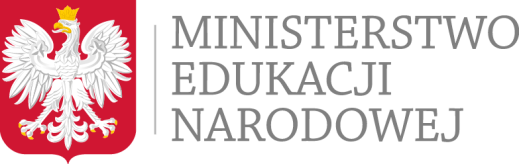 Zmiany w obszarze Organizacji Oświaty
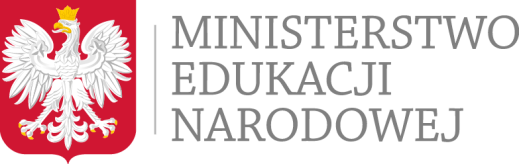 ustalanie obwodów szkół podstawowych w przypadkach gdy istnieją obwody z częścią wspólną lub są ze sobą tożsame
wykazywanie, w uchwałach w sprawie ustalenia planu sieci szkół podstawowych, innych lokalizacji prowadzenia zajęć dydaktycznych, wychowawczych i opiekuńczych szkoły podstawowej
obowiązek publikacji w wojewódzkim dzienniku urzędowym uchwał organów stanowiących jednostek samorządu terytorialnego, dotyczących sieci szkół i przedszkoli
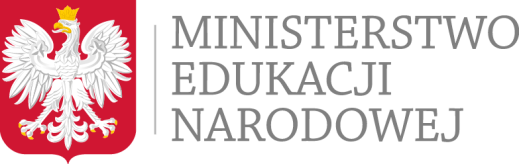 Zmiany w zakresie dotowania szkół niesamorządowych
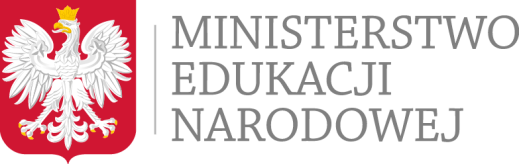 zmiana sposobu dotowania publicznych szkół ponadpodstawowych prowadzących kwalifikacyjne kursy zawodowe (wprowadzenie części dotacji co miesięcznej niezależnej od zdanego egzaminu)
dotowanie branżowych szkół II stopnia (dotacja w wysokości subwencji w części za uczestnictwo i w części za efekt)
uszczegółowienie przepisów dotyczących ograniczenia kwoty dotacji, którą można przeznaczyć na sfinansowanie wynagrodzeń osób zatrudnionych w dotowanych szkołach i placówkach
Ogólnopolska Sieć Edukacyjna (OSE)
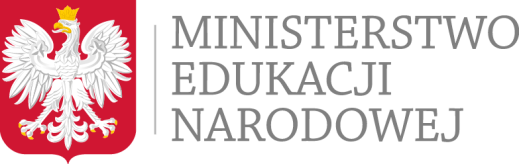 OSE - najnowocześniejsza w Europie kompleksowa sieć łączącą wszystkie polskie placówki oświatowe, w których kształcą się dzieci i młodzież w wieku od 6 do 19 lat. 

We wrześniu 2018 roku w ramach programu publicznej sieci telekomunikacyjnej (OSE) pierwsza grupa szkół otrzyma dostęp do szybkiego, szerokopasmowego, bezpłatnego i bezpiecznego Internetu (do końca roku planowanych jest uruchomienie 1500 lokalizacji). Co najmniej do roku 2027, koszty funkcjonowania i utrzymania OSE zostaną pokryte ze środków budżetu państwa (blisko 1,6 mld zł). Środki na sfinansowanie nakładów inwestycyjnych będą pochodzić z Programu Operacyjnego Polska Cyfrowa (około 300 mln zł).
Przestrzeń Dostępnej Szkoły
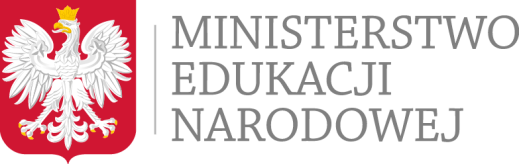 W listopadzie br. Ministerstwo Inwestycji i Rozwoju ogłosi konkurs pn. „Przestrzeń Dostępnej Szkoły” w ramach programu Dostępność Plus. 

Organy prowadzące szkoły podstawowe, publiczne i niepubliczne będą mogły otrzymać dofinansowanie na wyeliminowanie barier w zakresie szeroko rozumianej dostępności. Przeznaczono na to 100 mln zł.  

Dostępność rozumiana jest jako odpowiednie przygotowanie szkoły pod względem kadrowym, pedagogicznym, architektonicznym czy wyposażenia do potrzeb uczniów, rodziców i nauczycieli z różnymi rodzajami niepełnosprawności.
Reforma edukacji
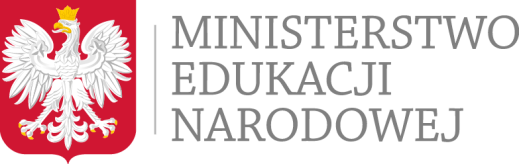 W MEN funkcjonuje Zespół ds. wdrażania i monitorowania II etapu reformy edukacji, któremu przewodniczy wiceminister Maciej Kopeć. Zadaniem Zespołu jest:
monitorowanie kolejnego etapu reformy edukacji 
inicjowanie niezbędnych działań wychodzących naprzeciw potrzebom uczniów, ich rodziców i nauczycieli oraz jednostek samorządu terytorialnego. 

W roku szkolnym 2018/2019 po raz pierwszy będzie przeprowadzony egzamin ósmoklasisty. Już wkrótce przekażemy uczniom i ich rodzicom ulotki dotyczące rekrutacji na rok szkolny 2019/2020. Będą to kolejne materiały informacyjne związane z naborem do szkół ponadpodstawowych i ponadgimnazjalnych.
Subwencja oświatowa w 2019 r.
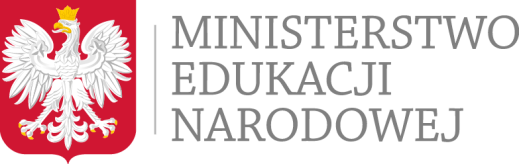 Dziękuję za uwagę